2021-2023 STRATEJİK PLAN
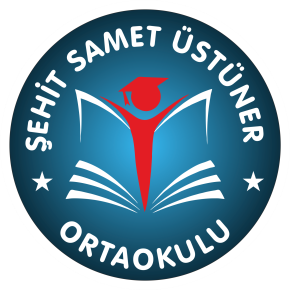 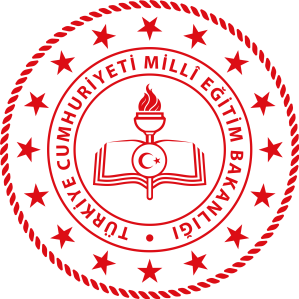 T.C.
ŞEHİT SAMET ÜSTÜNER ORTAOKULU
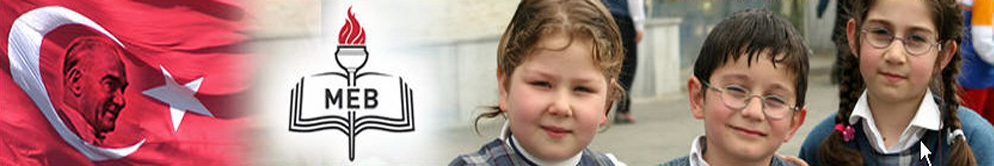 BEYPAZARI İLÇE HARİTASI
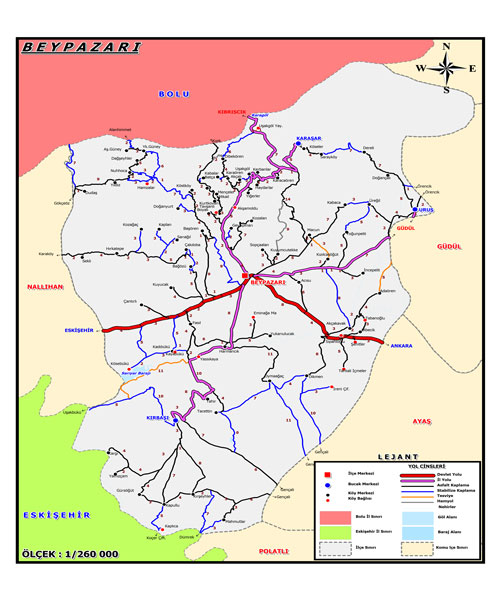 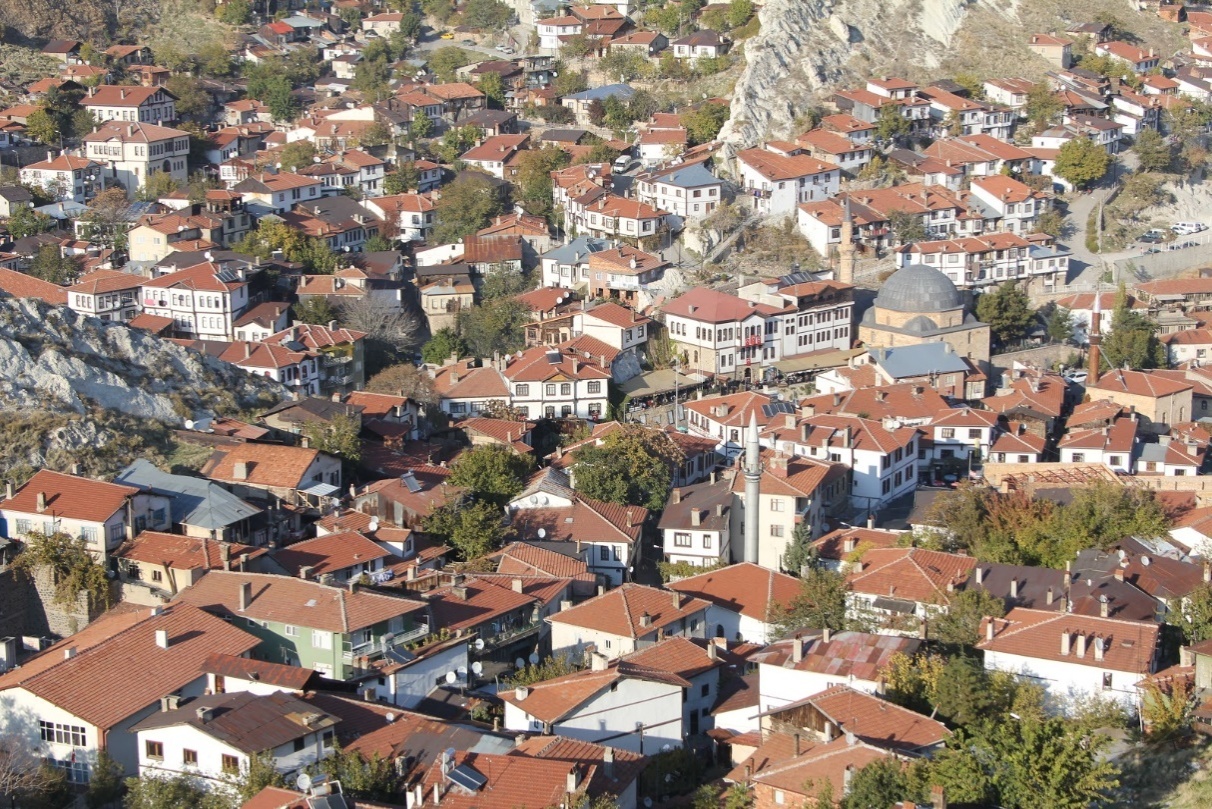 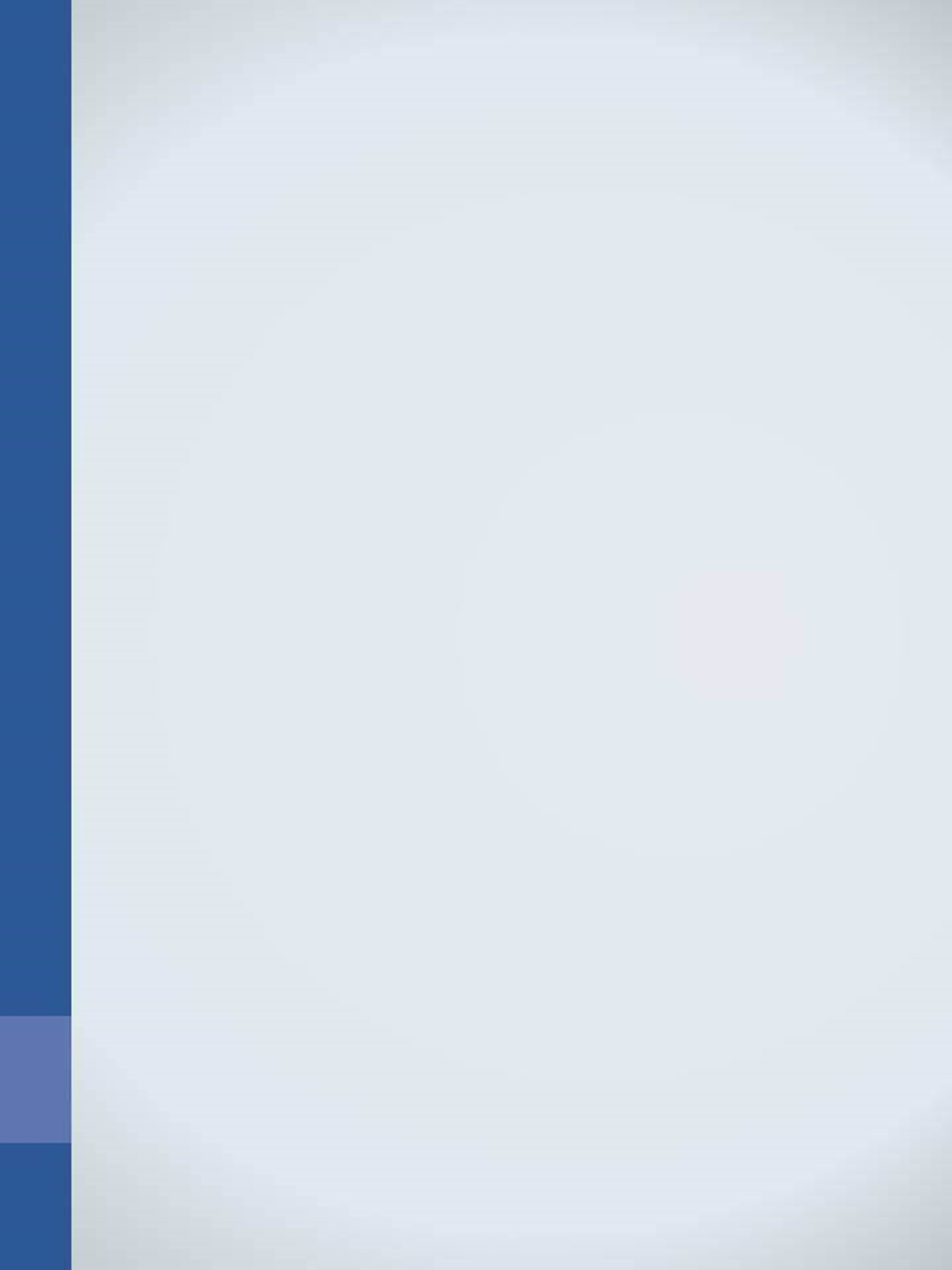 I
BEYPAZARI İlçe Haritası
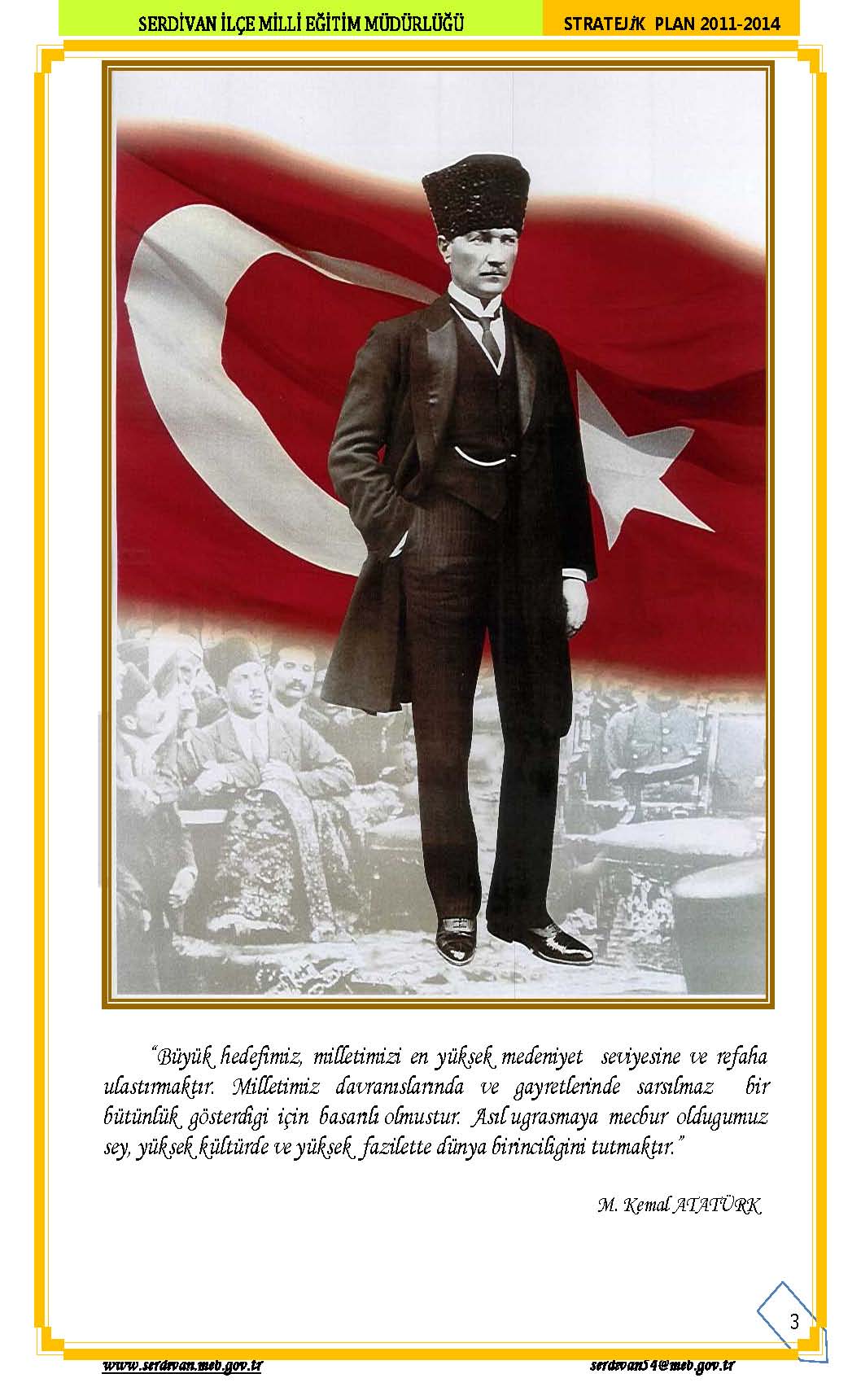 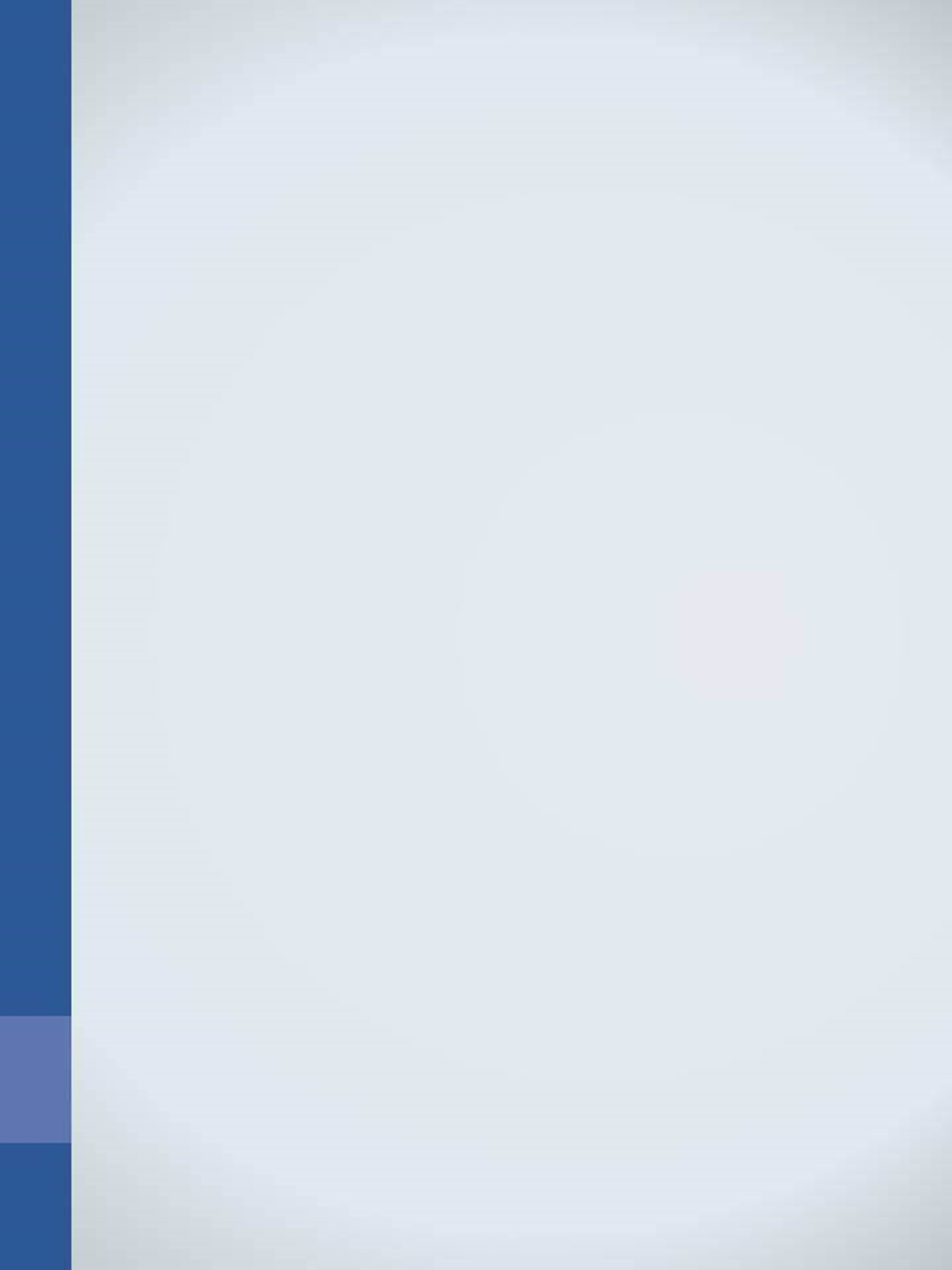 Geçmişte sayısız medeniyet kurmuş milletin çocukları olduğumuzu ispat etmek için yapmamız lazım gelen şeylerin hepsini yaptığımızı ileri süremeyiz; bu güne ve yarına bırakılmış daha büyük işlerimiz vardır. Herhangi bir amaca ulaşmakla yetinmeyeceğiz. Durmadan daha ileriye varmak için çalışacağız
II
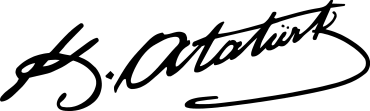 İSTİKLAL MARŞI
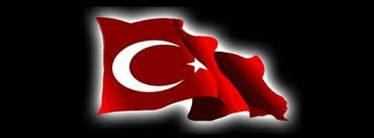 Bastığın yerleri “toprak” diyerek geçme, tanı,
Düşün altındaki binlerce kefensiz yatanı.
Sen şehit oğlusun, incitme, yazıktır atanı,
Verme, dünyaları alsan da bu cennet vatanı.

Kim bu cennet vatanın uğruna olmaz ki feda?
Şüheda fışkıracak, toprağı sıksan şüheda.
Canı, cananı, bütün varımı alsın da Hüda,
Etmesin tek vatanımdan beni dünyada cüda.

Ruhumun senden İlahî, şudur ancak emeli:
Değmesin mabedimin göğsüne namahrem eli.
Bu ezanlar, ki şehadetleri dinin temeli,
Ebedî, yurdumun üstünde benim inlemeli.

O zaman vecdile bin secde eder, varsa taşım,
Her cerihamdan, İlahî, boşanıp kanlı yaşım,
Fışkırır ruhumücerret gibi yerden naaşım,
O zaman yükselerek arşa değer belki başım.

Dalgalan sen de şafaklar gibi ey şanlı hilal!
Olsun artık dökülen kanlarımın hepsi helal.
Ebediyen sana yok, ırkıma yok izmihlal.
Hakkıdır, hür yaşamış bayrağımın hürriyet;
Hakkıdır, Hakk’a tapan milletimin istiklal.
Korkma! Sönmez bu şafaklarda yüzen al sancak,
Sönmeden yurdumun üstünde tüten en son ocak.
O benim milletimin yıldızıdır, parlayacak;
O benimdir, o benim milletimindir ancak.

Çatma, kurban olayım, çehreni ey nazlı hilal!
Kahraman ırkıma bir gül; ne bu şiddet, bu celal?
Sana olmaz dökülen kanlarımız sonra helal...
Hakkıdır, Hakk’a tapan milletimin istiklal.

Ben ezelden beridir hür yaşadım, hür yaşarım,
Hangi çılgın bana zincir vuracakmış? Şaşarım.
Kükremiş sel gibiyim, bendimi çiğner, aşarım,
Yırtarım dağları, enginlere sığmam, taşarım.

Garbın afakını sarmışsa çelik zırhlı duvar,
Benim iman dolu göğsüm gibi serhaddim var.
Ulusun, korkma! Nasıl böyle bir imanı boğar,
“Medeniyet” dediğin tek dişi kalmış canavar?

Arkadaş! Yurduma alçakları uğratma sakın,
Siper et gövdeni, dursun bu hayâsızca akın.
Doğacaktır sana vadettiği günler Hakk’ın,
Kim bilir, belki yarın belki yarından da yakın.
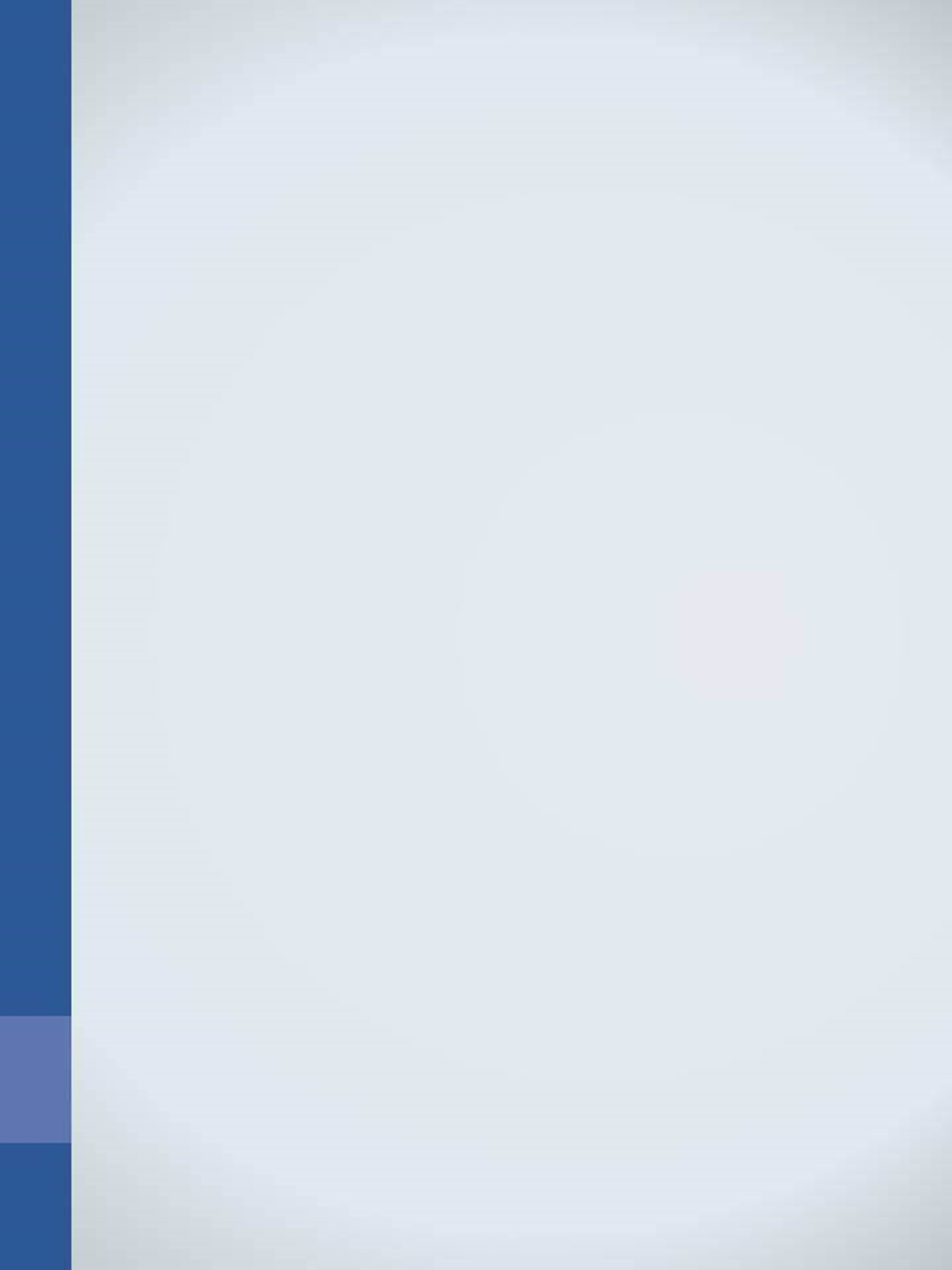 III
Mehmet Akif ERSOY
GENÇLİĞE HİTABE
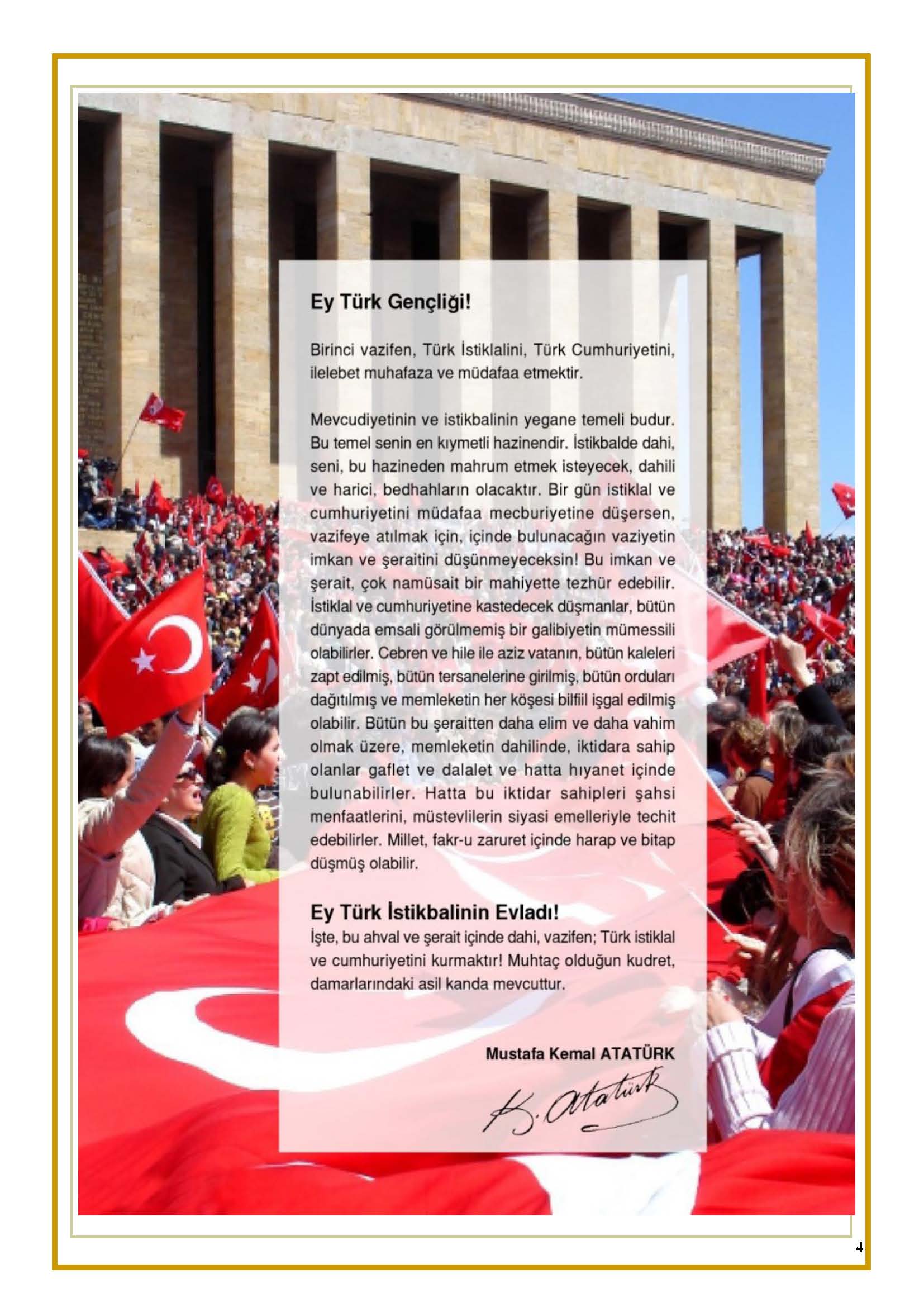 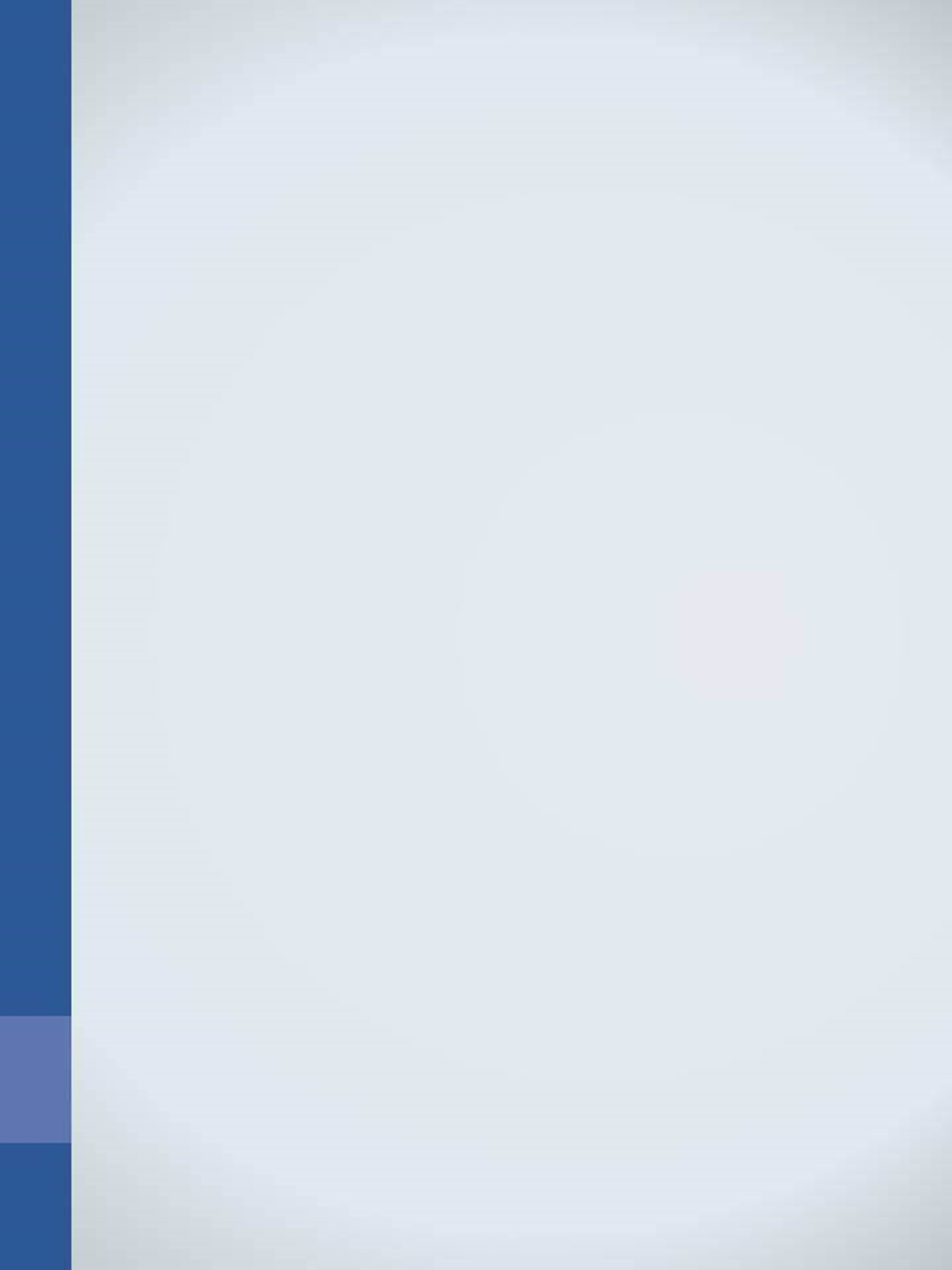 IV
Gençliğe Hitabe
SUNUŞ
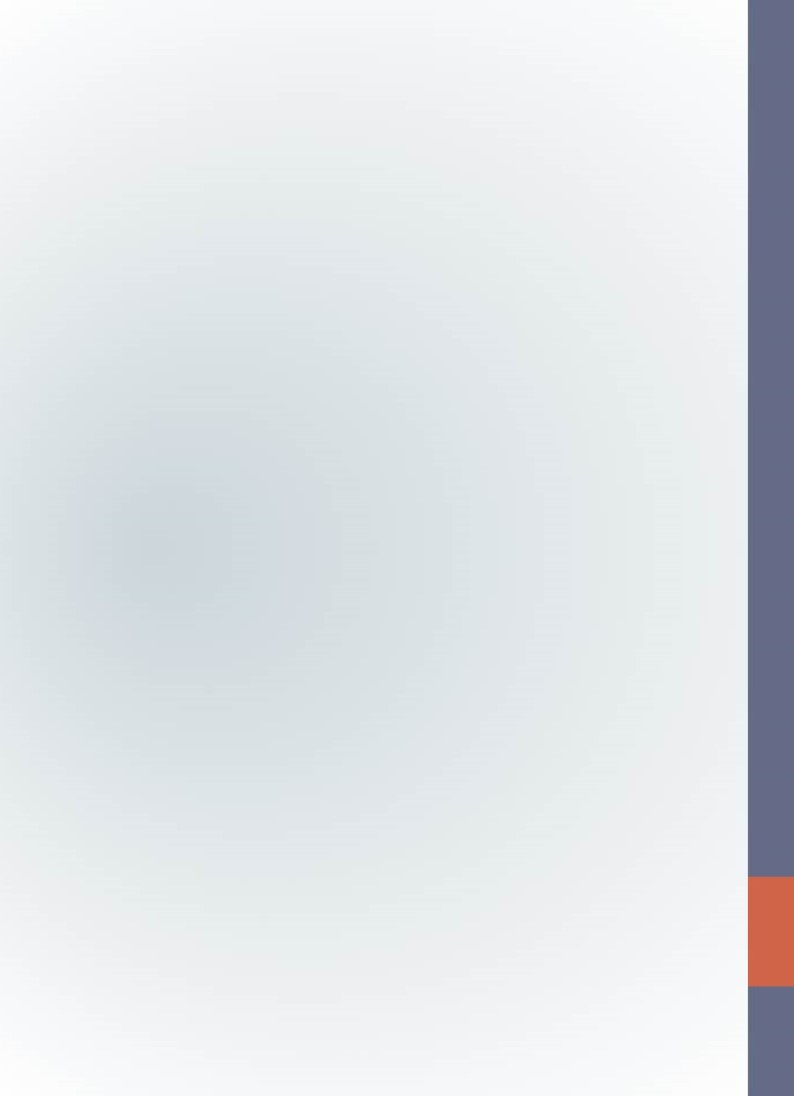 RIZA ARINMIŞ
Okul Müdürü
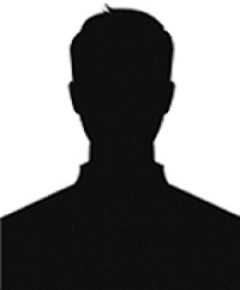 Geçmişten günümüze gelirken var olan yaratıcılığın getirdiği teknolojik ve sosyal anlamda gelişmişliğin ulaştığı hız, artık kaçınılmazları da önümüze sererek kendini göstermektedir. Güçlü ekonomik ve sosyal yapı, güçlü bir ülke olmanın ve tüm değişikliklerde dimdik ayakta durabilmenin kaçınılmazlığı da oldukça büyük önem taşımaktadır. Gelişen ve sürekliliği izlenebilen, bilgi ve planlama temellerine dayanan güçlü bir yaşam standardı ve ekonomik yapı; stratejik amaçlar, hedefler ve planlanmış zaman diliminde gerçekleşecek uygulama faaliyetleri ile (STRATEJİK PLAN) oluşabilmektedir.
                    Okulumuz misyon, vizyon ve stratejik planını ilk olarak 2021 yılında belirlemiştir. Okulumuz, daha iyi bir eğitim seviyesine ulaşmak düşüncesiyle Sürekli yenilenmeyi ve kalite kültürünü kendisine ilke edinmeyi amaçlamaktadır. Okulumuz 2021/2023 stratejik planı hazırlanmıştır. Kalite kültürü oluşturmak için eğitim ve öğretim başta olmak üzere insan kaynakları ve kurumsallaşma, sosyal faaliyetler,  alt yapı, toplumla ilişkiler ve kurumlar arası ilişkileri kapsayan 2021-2023 stratejik planı hazırlanmıştır. 
                ŞEHİT SAMET ÜSTÜNER ORTAOKULU olarak en büyük amacımız yalnızca ilköğretim mezunu çocuklar yetiştirmek değil, girdikleri her türlü ortamda çevresindekilere ışık tutan, hayata hazır, hayatı aydınlatan, bizleri daha da ileriye götürecek nesiller yetiştirmektir. İdare ve öğretmen kadrosuyla bizler çağa ayak uydurmuş, yeniliklere açık, Türkiye Cumhuriyetini daha da yükseltecek gençler yetiştirmeyi ilke edinmiş bulunmaktayız.         
               ŞEHİT SAMET ÜSTÜNER ORTAOKULU stratejik planlama çalışmasına önce durum tespiti,  yani okulun SWOT analizi yapılarak başlanmıştır. SWOT analizi tüm idari personelin ve öğretmenlerin katılımıyla uzun süren bir çalışma sonucu ilk şeklini almış, varılan genel sonuçların sadeleştirilmesi ise Okul yönetimi ile öğretmenlerden den oluşan beş kişilik bir kurul tarafından yapılmıştır. Daha sonra SWOT sonuçlarına göre stratejik planlama aşamasına geçilmiştir. Bu süreçte okulun amaçları, hedefleri, hedeflere ulaşmak için gerekli stratejiler, eylem planı ve sonuçta başarı veya başarısızlığın göstergeleri ortaya konulmuştur. Denilebilir ki SWOT analizi bir kilometre taşıdır okulumuzun bugünkü resmidir ve stratejik planlama ise bugünden yarına nasıl hazırlanmamız gerektiğine dair kalıcı bir belgedir. Stratejik Plan' da belirlenen hedeflerimizi ne ölçüde gerçekleştirdiğimiz, plan dönemi içindeki her yılsonunda gözden geçirilecek ve gereken revizyonlar yapılacaktır.             
              ŞEHİT SAMET ÜSTÜNER ORTAOKULU Stratejik Planı (2021-2023)’da belirtilen amaç ve hedeflere ulaşmamızın Okulumuzun gelişme ve kurumsallaşma süreçlerine önemli katkılar sağlayacağına inanmaktayız.
                   Planın hazırlanmasında emeği geçen Strateji Yönetim Ekibi’ne, öğretmen, öğrenci ve velilerimize teşekkür ederim.
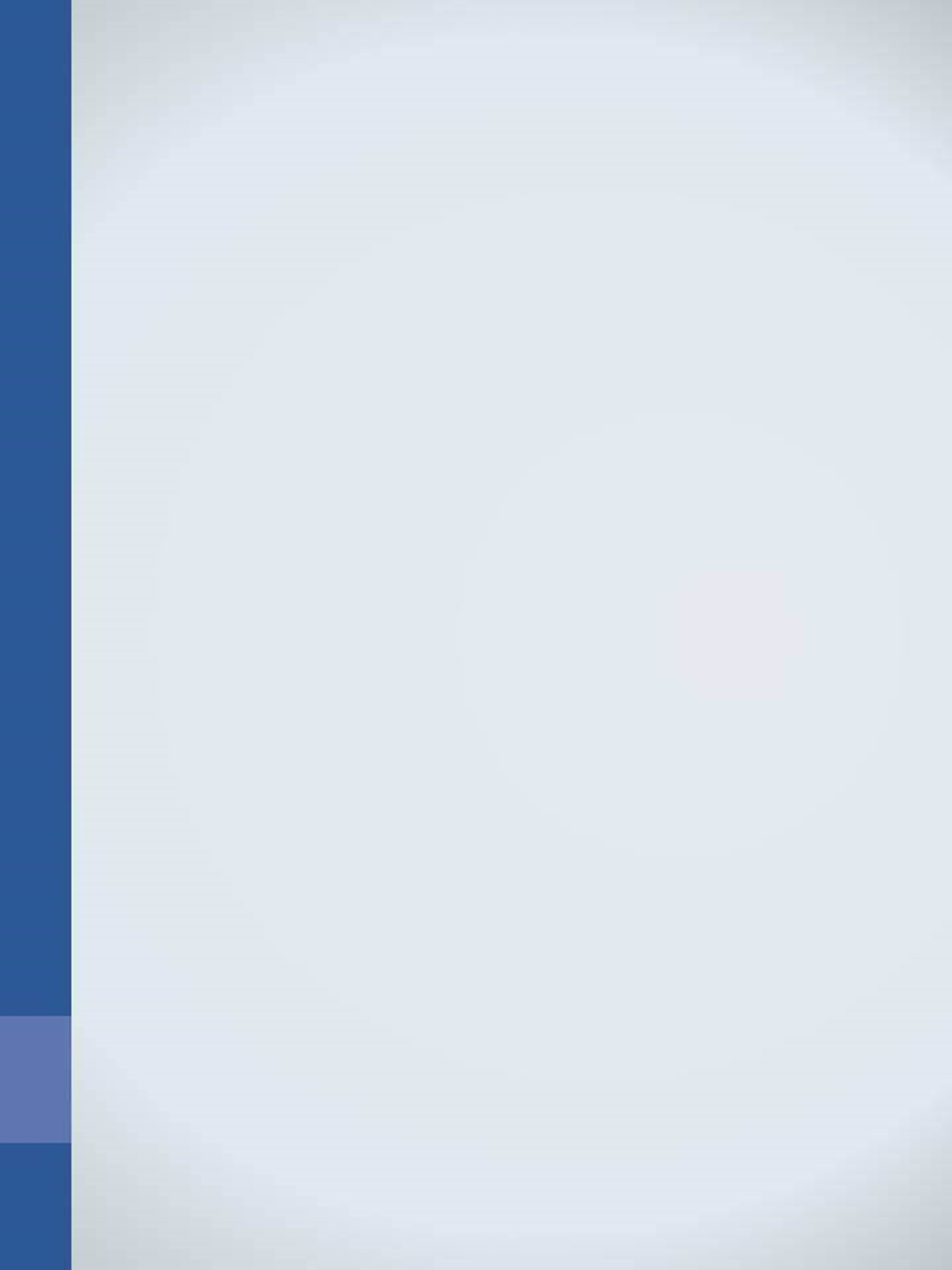 V
RIZA ARINMIŞ
Okul Müdürü
Sayfa No
İÇİNDEKİLER
VI
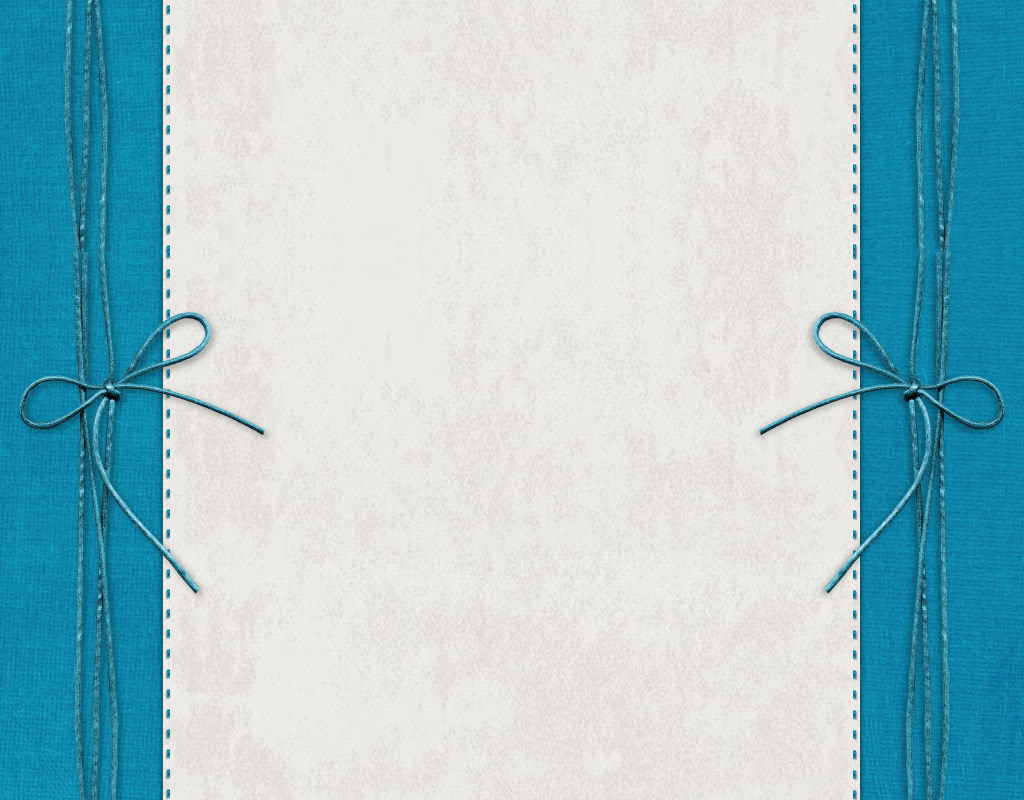 I. BÖLÜM
STRATEJİK PLAN HAZIRLIK SÜRECİ
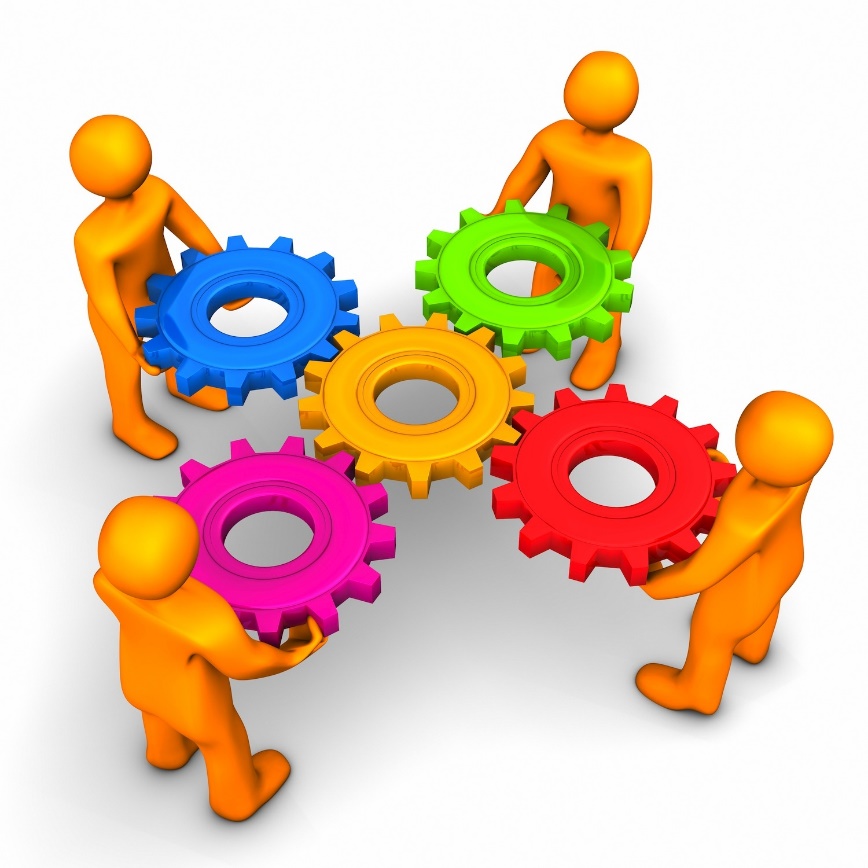 2021-2023
Stratejik PLAN
1
Amaç   Bu stratejik plan dokümanı, okulumuzun güçlü ve zayıf yönleri ile dış çevredeki fırsat ve tehditler göz önünde bulundurularak, eğitim alanında ortaya konan kalite standartlarına ulaşmak üzere yeni stratejiler geliştirmeyi ve bu stratejileri temel alan etkinlik ve hedeflerin belirlenmesini amaçlamaktadır.
Kapsam  Bu stratejik plan dokümanı ŞEHİT SAMET ÜSTÜNER ORTAOKULU’nun mevcut durum analizi değerlendirmeleri doğrultusunda, 2021-2023 yıllarına dönük stratejik amaçlarını, hedeflerini ve performans göstergelerini kapsamaktadır.
2021-2023 Stratejik Planlama Programı, Ankara Milli Eğitim Müdürlüğü tarafından tüm ilçe milli eğitim müdürlükleri ile okul/kurumlara 20.09.2018 tarih ve 14588481-10.06.01-E.16975906 sayılı yazıyla duyurulmasıyla üçüncü stratejik planlama çalışmaları ilçemizde başlatılmıştır.
ŞEHİT SAMET ÜSTÜNER ORTAOKULU Stratejik Planı, 28 Şubat 2018 tarihli ve  30344 sayılı Resmi Gazetede yayımlanan Kamu İdarelerinde Stratejik Planlamaya İlişkin Usul ve Esaslar Hakkında Yönetmelikte belirtilen kamu idarelerince hazırlanacak stratejik planların genel çerçevesini belirlemek amacı ile hazırlanmış olan Kamu İdareleri İçin Stratejik Planlama Kılavuzunda belirtilen Model esas alınarak ŞEHİT SAMET ÜSTÜNER ORTAOKULU  Stratejik Planı hazırlanmıştır.
Okulumuz stratejik planın hazırlanmasında tüm tarafların görüş ve önerileri ile eğitim önceliklerinin plana yansıtılabilmesi için geniş katılım sağlayacak bir model benimsenmiştir.
Stratejik plan temel yapısı okulumuz vizyonu temelinde eğitimin üç temel bölümü (erişim, kalite, kapasite) ile paydaşların görüş ve önerilerini baz alır nitelikte oluşturulmuştur.
Kalkınma planı ve programlarda yer alan politika ve hedefler doğrultusunda kamu kaynaklarının etkili, ekonomik ve verimli bir şekilde elde edilmesi ve kullanılması ile hesap verebilirliği ve mali saydamlığı sağlamayı amaçlayan 10/12/2003 tarihli ve 5018 sayılı Kamu Mali Yönetimi ve Kontrol Kanunu; etkililik, verimlilik ve ekonomiklik kavramlarını birlikte değerlendirmektedir. Bu çerçevede, stratejik planlama ile asgari seviyede kamu kaynağıyla hedeflenen sonuçlara ulaşılması ve toplum ihtiyaçlarına cevap verebilecek azami etkinin oluşturulması amaçlanmaktadır. Şekil 1’de görüldüğü üzere amaç ve hedefler ile sonuçlar arasındaki ilişki stratejik seviyede “başarılmak istenilen nedir” ve “hangi sosyo-ekonomik ihtiyaçlar karşılanacak” sorusuna; faaliyetler ise uygulama seviyesinde “nasıl” ve “hangi kaynaklarla karşılanacak” sorusuna cevap vermektedir. Stratejik seviye, kalkınma planı ve kamu idaresinin stratejik planıyla; uygulama seviyesi ise performans programı ve eylem planlarıyla ilişkilidir.
STRATEJİK PLAN HAZIRLIK SÜRECİ
Planlama ve Kamu Yararı İlişkisi
Şekil 1
1.
Sosyo Ekonomik ihtiyaçlar
Etkiler
Amaçlar
Uygulama Seviyesi
(Performans Programı, Eylem Planları)
Hedefler
Sonuçlar
Stratejik Seviye
(Kalkınma Planı, Stratejik Plan)
2
Girdiler
Faaliyetler
Çıktılar
Şekil 2’deki stratejik yönetim sürecinin tamamını içerecek şekilde stratejik plan hazırlık süreci, durum analizi, geleceğe bakış, strateji geliştirme, eylem planları, izleme ve değerlendirme, stratejik planın güncellenmesi ve stratejik planın sunulması bölümlerinden oluşmaktadır.
Planın sahiplenilmesi
Planlama sürecinin organizasyonu
İhtiyaçların tespiti
Zaman planı
Hazırlık programı
STRATEJİK PLAN HAZIRLIK SÜRECİ
Planlama sürecinin planlanması
Kurumsal tarihçe
Uygulanmakta olan stratejik planın 
          değerlendirilmesi
Mevzuat analizi
Üst politika belgeleri analizi
Faaliyet alanları ile ürün ve hizmetlerin
          belirlenmesi
Paydaş analizi
Kuruluş içi analiz
GZFT analizi
Stratejik Yönetim Süreci
Şekil 2
DURUM ANALİZİ
Neredeyiz?
Misyon
Vizyon
Temel değerler
GELECEĞE BAKIŞ
Nereye Ulaşmak İstiyoruz?
Amaçlar
Hedefler
Performans göstergeleri
Stratejiler
STRATEJİ GELİŞTİRME
Faaliyetler
Sorumlular
EYLEM PLANLARI
Gitmek istediğimiz yere nasıl ulaşabiliriz?
Performans hedefleri
Performans göstergeleri
Faaliyetler
Projeler
Maliyetlendirme
Bütçeleme
PERFORMANS PROGRAMI
Stratejik plan izleme raporu
Stratejik plan değerlendirme raporu
Stratejik plan gerçekleşme raporu
Faaliyet raporu
İç denetim
3
İZLEME VE DEĞERLENDİRME
Başarımızı nasıl takip eder ve değerlendiririz?
2021-2023 dönemi stratejik plan hazırlanması süreci Üst Kurul ve Stratejik Plan Ekibinin oluşturulması ile başlamıştır. Ekip tarafından oluşturulan çalışma takvimi kapsamında ilk aşamada durum analizi çalışmaları yapılmış ve durum analizi aşamasında paydaşlarımızın plan sürecine aktif katılımını sağlamak üzere paydaş anketi, toplantı ve görüşmeler yapılmıştır.
 Durum analizinin ardından geleceğe yönelim bölümüne geçilerek okulumuzun amaç, hedef, gösterge ve eylemleri belirlenmiştir. Çalışmaları yürüten ekip ve kurul bilgileri altta verilmiştir.
STRATEJİK PLAN ÜST KURULU
PLANIN SAHİPLENİLMESİ
Plan Oluşum Şeması
Şekil 3
1.1.
STRATEJİK PLAN EKİBİ
KURUL KOMİSYON VE GÖREVLERİ
4
ŞEHİT SAMET ÜSTÜNER ORTAOKULU stratejik planının hazırlanmasında, dokuz aşamalı uygulama adımı benimsenmiştir:
Stratejik planlama sürecini başlatma: Hazırlık Programı oluşturulması, Stratejik Planlama Ekibinin oluşturulması, 
Kurumsal sorumlulukları tanımlama: Mevzuat analizi, yasal yükümlülüklerin ve üst politika belgelerindeki eğitim hedeflerinin incelenmesi,
Kurumsal vizyon, misyon ve temel değerleri tanımlama: kurum liderleri, çalışanlar ve sosyal paydaşlar tarafından kurumsal kimliğin tanımlanması,
Kurumun çevresini değerlendirme: Kurumun paydaşlarının belirlenmesi, görüşlerinin alınması, GZFT ve PEST analizlerinin yapılması,
Eğitim sisteminin stratejik alanlarının belirlenmesi: Kurum hizmetlerinin “Tema” başlıkları altında gruplandırılması,
Stratejik planın oluşturulması: ŞEHİT SAMET ÜSTÜNER ORTAOKULU. Stratejik Planlama Ekibi tarafından planın hazırlanması,
Stratejik Planı inceleme: Planın her aşamasında Müdürlüğümüz birimlerinin görüşlerinin alınarak plana şekil verilmesi,
Etkili bir uygulama süreci: Performans programları hazırlanması,
İzleme ve değerlendirme: Eylem planları, Faaliyet raporları, izleme değerlendirme raporları ve formları, gerektiği durumda stratejik planın güncellenmesi.
PLANLAMA SÜRECİNİN ORGANİZASYONU
1.2.
Stratejik planlama katılımcı bir planlama yaklaşımıdır. İdare içerisinde üst yöneticiden başlayarak her düzeydeki çalışanların katılımını gerektirir. Stratejik planlama sürecine katılacak temel aktörler ve üstlenilecek işlevler bu aşamada belirlenir. Stratejik planlama sürecine dâhil olması gereken kişi, birim ve ekipler aşağıda yer almaktadır. 

Üst Yönetici 
ŞEHİT SAMET ÜSTÜNER ORTAOKULU Müdürlüğü Stratejik Planı Beypazarı İlçe Milli Eğitim Müdürlüğü’nün onayına sunar, stratejik plan çalışmalarını her aşamada destekler, tartışmalı hususları karara bağlar ve ihtiyaç duyulduğu hallerde stratejik planlama ekibinin çalışmalarına katkı verir. 
Kurumun misyon ve vizyon bildirimlerinin oluşturulması için yönlendirici bir rol oynar. Üst yönetici, Strateji Geliştirme Kuruluna başkanlık eder. Ayrıca, stratejik planlama ekibinin doğal başkanı olup gerek gördüğü durumlarda bu ekibin başkanlığını yürütebilir. 
Kurumun stratejik planının onaylanmasını müteakip hazırlanan eylem planlarını onaylar.  Stratejik plana yönelik altı aylık dönemlerde izleme, yıllık dönemlerde ise değerlendirme toplantıları yapar. 

Strateji Geliştirme Kurulu 
Strateji Geliştirme Kurulu, Okul Müdürünün başkanlığında Müdür Yardımcısı ihtiyaç duyması halinde üst yöneticinin görevlendireceği diğer kişilerden oluşur. Strateji Geliştirme Kurulu stratejik planlama ekibini ve hazırlık programını onaylar, sürecin ana aşamaları ile çıktılarını kontrol eder, harcama birimlerinin stratejik planlama sürecine aktif katılımını sağlar ve tartışmalı hususları görüşüp karara bağlar. 
Alternatif misyon, vizyon ve temel değerler taslakları ile taslak amaçlar ve hedef kartlarını değerlendirerek nihai hale getirir. 

Stratejik Planlama Ekibi 
Stratejik planlama ekibi müdür yardımcılığı başkanlığında, SGB’nin koordinasyonunda, harcama birimlerinin temsilcileri ile SGB yöneticisinden oluşur. 
Ekip; hazırlık programının oluşturulması, stratejik planlama sürecinin hazırlık programına uygun olarak yürütülmesi, gerekli faaliyetlerin koordine edilmesi ile Strateji Geliştirme Kurulunun uygun görüşüne ve üst yöneticinin onayına sunulacak belgelerin hazırlanmasından sorumludur. Ekip başkanı; ekibin oluşturulması, çalışmaların planlanması, ekip içi görevlendirmelerin yapılması, ekip üyelerinin motivasyonu ile ekip ve üst yönetim arasında eşgüdüm sağlanması görevlerini yerine getirir. 
Stratejik planlama ekibinin amaca uygun bir yapıda kurulması, çalışmaların başarısı için kritik öneme sahiptir.
5
Stratejik plan hazırlıklarının etkin bir şekilde yürütülebilmesi için planlama sürecinin de planlanması gerekmektedir. Bu çerçevede stratejik planlama ekibince planlama sürecinin gerektirdiği ihtiyaçları ortaya koyan bir hazırlık programı hazırlandı. Stratejik planlama ekibi tarafından hazırlık programı çalışmaları kapsamında şu hususlara ilişkin değerlendirmeler yapılmıştır:

Stratejik Plan Hazırlık Faaliyetleri: Stratejik planlama sürecinin aşamaları, bu aşamalarda gerçekleştirilecek faaliyetler ile bunlardan sorumlu olacak kişi ve birimlere yer verilir. (Tablo 2)
Zaman Çizelgesi: Aşama ve faaliyetlere ilişkin başlangıç ve bitiş tarihleri belirlenir. 
Eğitim İhtiyacı: Stratejik planlama ekibinin ve stratejik planlama çalışmalarına katkı verecek diğer çalışanların stratejik planlama konusundaki eğitim ihtiyacı tespit edilir. Bu çerçevede eğitimin içeriği, süresi ve katılacak personel belirlenir. 

Şekil (Tablo 2)’te stratejik plan hazırlık sürecinde yer alan birim, kişi ve ekiplerin görevleri gösterilmektedir.
HAZIRLIK PROGRAMI
Strateji Geliştirme Kurulu ve Ekiplerin Görevleri
Tablo 2
1.3.
6
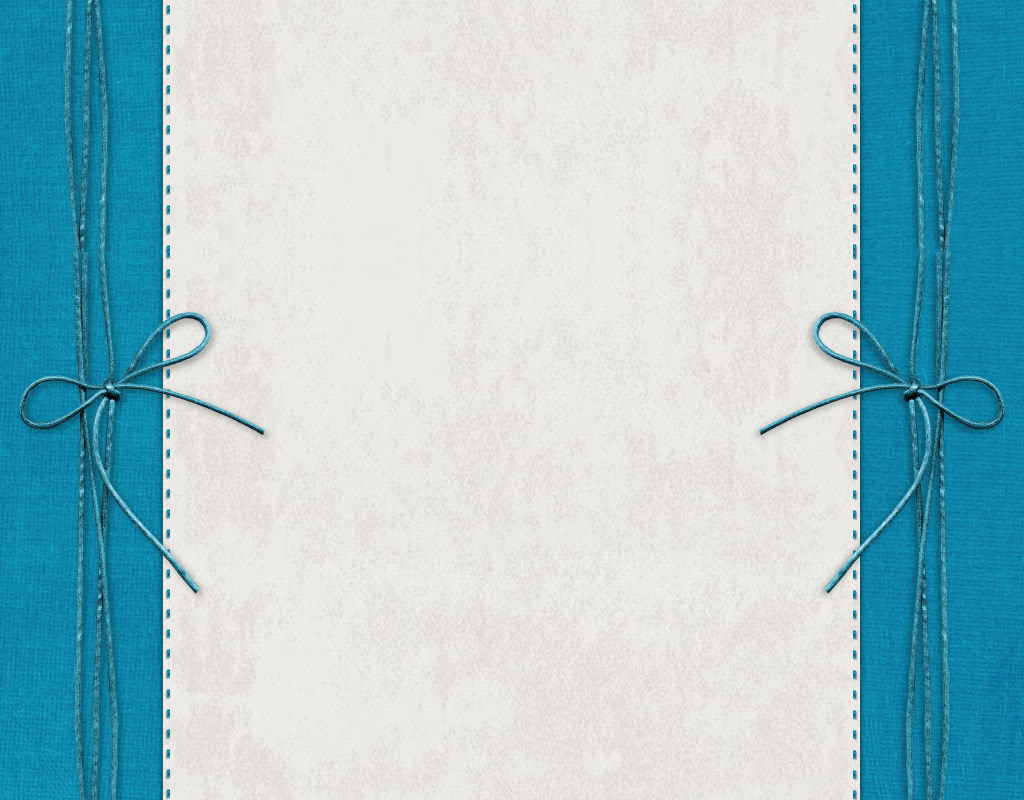 II. BÖLÜM
DURUM ANALİZİ
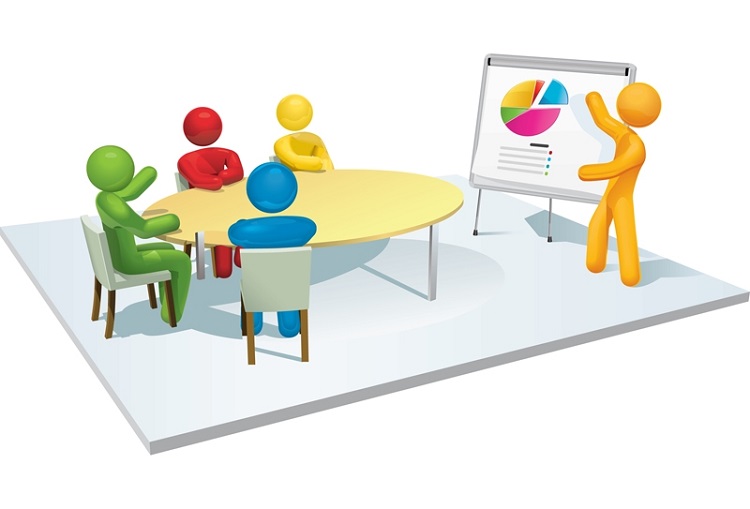 2021-2023
Stratejik PLAN
7
Stratejik planlama sürecinin ilk adımı olan durum analizinde “neredeyiz” sorusunun cevabı aranmıştır. Okulumuzun geleceğe yönelik amaç, hedef ve stratejiler geliştirebilmesi için geçmişte neleri başardığı, hangi alanlarda hedeflerine ulaşamadığı ve bunun nedenleri, mevcut durumda hangi kaynaklara sahip olduğu, hangi yönlerinin gelişmeye açık olduğu ve idarenin kontrolü dışındaki olumlu ya da olumsuz gelişmeler değerlendirilmiştir. Dolayısıyla bu analiz, müdürlüğümüzün kendisini ve çevresini daha iyi tanımasına yardımcı olarak stratejik planlamanın diğer aşamaları için güçlü bir temel oluşturacağı düşünülmektedir.
Stratejik planlama ekibi, gerekli görülmesi durumunda alt çalışma grupları oluşturmak suretiyle durum analizi çalışmalarını yürütmektedir. 
Durum analizinde aşağıdaki hususlarla ilgili analiz ve değerlendirmeler yapılır:
Kurumsal tarihçe
Uygulanmakta olan stratejik planın değerlendirilmesi
Mevzuat analizi
Üst politika belgeleri analizi
Faaliyet alanları ile ürün ve hizmetlerin belirlenmesi
Paydaş analizi
Kuruluş içi analiz
Politik, ekonomik, sosyal, teknolojik, yasal ve çevresel (PESTLE) analiz
Güçlü ve zayıf yönler ile fırsatlar ve tehditler (GZFT) analizi
Durum analizi sonucunda, analiz bulgularının bütünleştirilerek değerlendirilmiş, tespitler ve ihtiyaçlarla ilgili analizler bu çerçevede yapılmıştır. Durum analizi Şekil 4’da gösterildiği gibi, okulumuzun misyonuyla uyumlu faaliyet gösterip göstermediğini ortaya koyarak vizyona ulaşmak için gerekli ihtiyaçların tespitine ve bu doğrultuda amaç ve hedeflerin belirlenmesine yardımcı olmuştur.
DURUM ANALİZİ
Durum Analizi Süreci
Şekil 4
2.
Strateji Geliştirme Kurulu
Yönlendirir/Tartışmalı hususları karara bağlar. Analiz sonuçları hakkında bilgilendirir.
Uygulanmakta olan Stratejik Planın değerlendirilmesi
Mevzuat analizi
Üst politika belgeleri analizi
Faaliyet alanları ile ürün ve hizmetler
Stratejik Planlama Ekibi
Tespitler ve İhtiyaçlar
Durum Analizi Çalışmalarını Başlatır
Paydaş analizi
Kuruluş içi analiz
PESTLE Analizi
GZFT Analizi
Diğer Analizler
8
Harcama Birimleri
Çalışmalara Aktif Katılım Sağlar
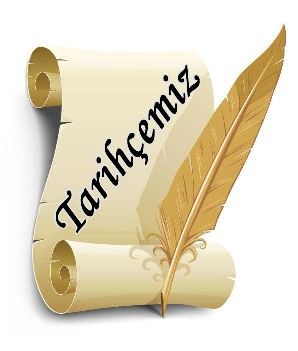 Beypazarı son yıllarda büyük bir ilerleme kaydederek 50000 nüfusa ulaşmıştır. Madencilik, tarım, sanayi, hizmet kollarında istihdam oluşturulmuştur. Nallıhan’a bağlı olmasına rağmen Beypazarı’na daha yakın olan ve çalışanlarının büyük bir kısmı Beypazarı’nda ikamet eden Çayırhan beldesindeki madencilik işletmeleri(Alkim, Park Teknik) de Beypazarı’na katkı sağlamaktadır. Yine Eskişehir Mihalıçcık İlçesine bağlı olmasına rağmen Beypazarı’na daha yakın olan ve çalışanlarının büyük bir kısmı Beypazarı’nda ikamet eden Adularya madencilik de Beypazarı’na katkı sağlamaktadır. Jeotermal kaynaklarında bulunduğu ilçemiz ve civarında birçok termal otel mevcuttur. Söz konusu otellere ülkenin çeşitli yerlerinden gelen misafirler Beypazarı’na gelir sağlamaktadırlar. Tarımsal alanda da özellikle havuç ve yeşillik de ülke genelinde adından söz ettirmektedir. Beypazarı tarihi özellikleri ve doğal güzellikleri ile başta Ankara olmak üzere birçok yerden turisti ağırlamaktadır.          
Okulumuz Başağaç Mahallesinde hizmet vermektedir. Okulumuz 2021 yılında Eğitim ve Öğretime açılmıştır.
TARİHSEL GELİŞİM
2.1.
9
TEMEL İSTATİSTİKİ BİLGİLER
Okulumuzun temel girdilerine ilişkin bilgiler altta yer alan okul künyesine ilişkin tabloda yer almaktadır.
İSTATİSTİKLER
2.1.
ÇALIŞAN BİLGİLERİ
Okulumuzun çalışanlarına ilişkin bilgiler altta yer alan tabloda belirtilmiştir.
10
OKULUMUZ BİNA VE ALANLARI
Okulumuzun binası ile açık ve kapalı alanlarına ilişkin temel bilgiler altta yer almaktadır.
SINIF VE ÖĞRENCİ BİLGİLERİ
Okulumuzda yer alan sınıfların öğrenci sayıları alttaki tabloda verilmiştir
11
DONANIM VE TEKNOLOJİK KAYNAKLARIMIZ
Teknolojik kaynaklar başta olmak üzere okulumuzda bulunan çalışır durumdaki donanım malzemesine ilişkin bilgiye alttaki tabloda yer verilmiştir.
GELİR VE GİDER BİLGİSİ
Okulumuzun genel bütçe ödenekleri, okul aile birliği gelirleri ve diğer katkılarda dâhil olmak üzere gelir ve giderlerine ilişkin veri yeni açıldığından yoktur.
PAYDAŞ ANALİZİ
2.6.
Okulumuzun temel paydaşları öğrenci, veli ve öğretmen olmakla birlikte eğitimin dışsal etkisi nedeniyle okul çevresinde etkileşim içinde olunan geniş bir paydaş kitlesi bulunmaktadır. Paydaşlarımızın görüşleri anket, toplantı, dilek ve istek kutuları, elektronik ortamda iletilen önerilerde dâhil olmak üzere çeşitli yöntemlerle sürekli olarak alınmaktadır.
Paydaş anketlerine ilişkin ortaya çıkan temel sonuçlara altta yer verilmiştir
Öğrenci Anketi Sonuçları:
12
Öğretmen Anketi Sonuçları:
Veli Anketi Sonuçları:
13
Okulumuzun temel istatistiklerinde verilen okul künyesi, çalışan bilgileri, bina bilgileri, teknolojik kaynak bilgileri ve gelir gider bilgileri ile paydaş anketleri sonucunda ortaya çıkan sorun ve gelişime açık alanlar iç ve dış faktör olarak değerlendirilerek GZFT tablosunda belirtilmiştir. Dolayısıyla olguyu belirten istatistikler ile algıyı ölçen anketlerden çıkan sonuçlar tek bir analizde birleştirilmiştir.
Kurumun güçlü ve zayıf yönleri donanım, malzeme, çalışan, iş yapma becerisi, kurumsal iletişim gibi çok çeşitli alanlarda kendisinden kaynaklı olan güçlülükleri ve zayıflıkları ifade etmektedir ve ayrımda temel olarak okul müdürü/müdürlüğü kapsamından bakılarak iç faktör ve dış faktör ayrımı yapılmıştır
İçsel Faktörler
GZFT SWOT ANALİZİ
2.9.
14
Dışsal Faktörler
15
GELİŞİM/SORUN ALANLARI
Gelişim ve sorun alanları analizi ile GZFT analizi sonucunda ortaya çıkan sonuçların planın geleceğe yönelim bölümü ile ilişkilendirilmesi ve buradan hareketle hedef, gösterge ve eylemlerin belirlenmesi sağlanmaktadır. 
Gelişim ve sorun alanları ayrımında eğitim ve öğretim faaliyetlerine ilişkin üç temel tema olan Eğitime Erişim, Eğitimde Kalite ve kurumsal Kapasite kullanılmıştır. Eğitime erişim, öğrencinin eğitim faaliyetine erişmesi ve tamamlamasına ilişkin süreçleri; Eğitimde kalite, öğrencinin akademik başarısı, sosyal ve bilişsel gelişimi ve istihdamı da dâhil olmak üzere eğitim ve öğretim sürecinin hayata hazırlama evresini; Kurumsal kapasite ise kurumsal yapı, kurum kültürü, donanım, bina gibi eğitim ve öğretim sürecine destek mahiyetinde olan kapasiteyi belirtmektedir.
Gelişim ve sorun alanlarına ilişkin GZFT analizinden yola çıkılarak saptamalar yapılırken yukarıdaki tabloda yer alan ayrımda belirtilen temel sorun alanlarına dikkat edilmiştir.
Eğitim ve Öğretime Erişim Gelişim/Sorun Alanları Listesi

Velilerin bazılarının iletişime müsait olmaması,
 Boşanmış, parçalanmış ailelerin çok fazla olması,
Okul bahçesinin çok büyük okul binasının da çok küçük olması,
 Bazı branşlarda görevlendirme ile ya da ders ücreti karşılığı çalışan öğretmenlerin bulunması ve bu öğretmenlerin okulu karşı aidiyet duygusu besleyememeleri, 
Okul çevremizde başka ilkokul olmaması nedeniyle öğrencilerin rekabet edebileceği bir ortamın olmaması, 
Okulumuzun elektrik, su, internet ve öğretmen maaşlarının karşılanıp bunların dışında hiçbir ödeneğinin olmaması,
 Beypazarı ilçe merkezine uzak olması, 
Bazı öğrenci velilerinde işsizlik probleminin bulunması ve bu durumun velilerde aile içi sorunlara neden olması, 
Okulun en zorunlu ihtiyaçları(elektrik, su, internet) dışında her problemi ekonomik sıkıntıları had safhada olan velilerle karşılamak zorunda olmamız. 
10.Güvenlik görevlisinin olmaması
16
Eğitim ve Öğretimde Kalite Gelişim/Sorun Alanları
Okuma kültürü 
Okul sağlığı ve hijyen 
Öğrencilere yönelik oryantasyon faaliyetleri
Eğitim öğretim sürecinde sanatsal, sportif ve kültürel faaliyetler
Öğretmenlere yönelik hizmetiçi eğitimler
Öğretmen yeterlilikleri 
Eğitimde bilgi ve iletişim teknolojilerinin kullanımı
Eğitsel değerlendirme ve tanılama
Eğitsel, kişisel rehberlik hizmetleri
Uluslararası hareketlilik programlarına katılım
Kurumsal Kapasite Gelişim/Sorun Alanları
Öğretmenlere yönelik fiziksel alan yetersizliği
Okul ve kurumların sosyal, kültürel, sanatsal ve sportif faaliyet alanlarının yetersizliği
Kalabalık sınıflar
Donatım eksiklerinin giderilmesi
Okullardaki fiziki durumun özel eğitime gereksinim duyan öğrencilere uygunluğu 
Hizmet binalarının fiziki kapasitesinin yetersiz olması
Fiziki mekân sıkıntıları ve kalabalık sınıfların problemlerinin çözülmemesi
Ödeneklerin öğrenci sayısı, sınıf sayısı, okul-kurumun uzaklığı vb. kriterlere göre doğrudan okul-kurumlara gönderilmemesi
Okul-Aile Birlikleri
İş güvenliği ve sivil savunma
Diğer kurum ve kuruluşlarla işbirliği 
Alternatif finansman kaynaklarının geliştirilmesi
17
III. BÖLÜM
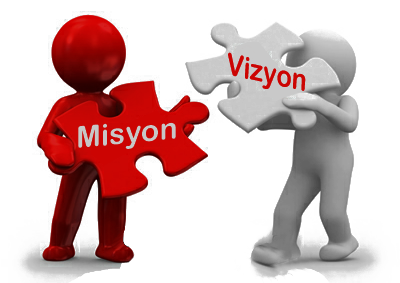 MİSYON
VİZYON
TEMEL DEĞERLER
19
MİSYON
VİZYON
TEMEL DEĞERLER
Milli Eğitim Temel Kanununda yer alan genel ve özel amaçlara uygun olarak; sağlam karakterli, dürüst, kuvvetli bir vatan ve millet sevgisi olan, insani, milli ve ahlaki değerlerle donanmış, ülkesine yararlı, okuyan, inceleyen, araştıran, mili ve evrensel değerleri tanıyan benimseyen, araştırmacı, sorgulayıcı, kendi ayakları üzerinde durabilen, kendi düşüncelerini savunurken başkalarının düşünce ve haklarına saygı gösteren, görev ve sorumluluklarının bilincinde olan öğrenciler yetiştirmek
MİSYON VİZYON TEMEL DEĞERLER
3.1.
Türk Milli Eğitim sisteminin genel amaç ve temel ilkeleri doğrultusunda; öğrenme için her türlü fırsatın sağlandığı bilgili, becerili ve iyi bir ahlâka sahip nitelikli öğrencilerin yetiştirildiği, tercih edilen bir okul olmaktır.
1.Okulumuzda öğrenme temel ihtiyaç kabul edilmektedir.
2. Öğrencilerimizi Türk Milli Eğitiminin Genel Amaçları doğrultusunda yetiştirmeye çalışmak.
3.İnsan hakları evrensel beyannamesi doğrultusunda çocuklarımızı severiz.
4.Okulumuzdaki her öğrenci bizim çocuğumuz olabilirdi.
5.Öğrenciler tüm çalışmalarımızın odak noktasıdır ve amaçlarımıza temel oluşturur.
20
IV. BÖLÜM
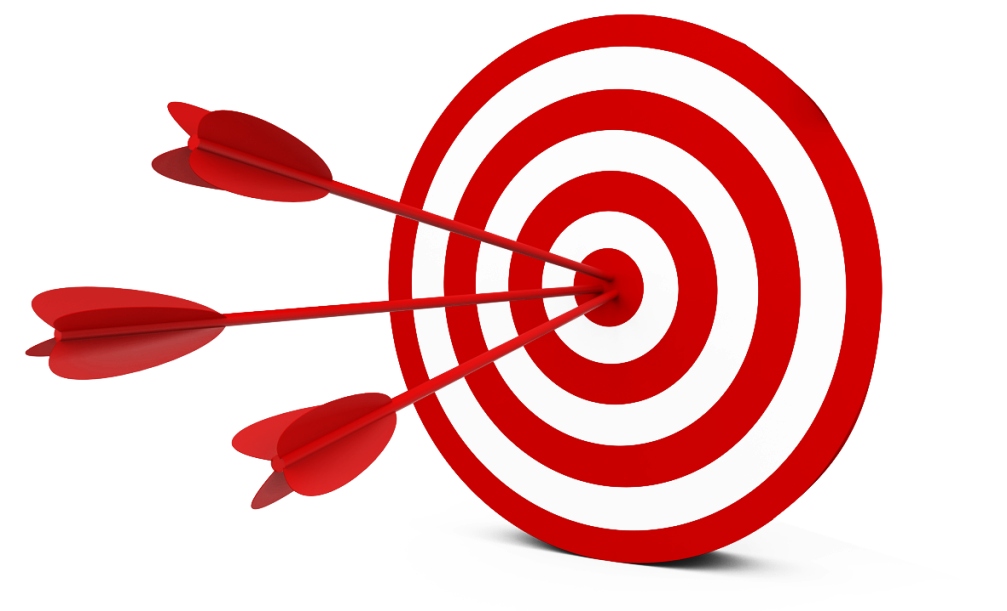 TEMALAR
AMAÇLAR
HEDEFLER
STRATEJİLER
21
Tablo 15
STRATEJİK PLAN GENEL TABLOSU
ERİŞİM
KALİTE
STRATEJİK PLAN GENEL TABLOSU
3.2.
KAPASİTE
22
Toplamda 3 Amaç, 6 Hedef ve 23 Performans göstergesinden oluşmaktadır
23
24
25
26
27
28
34
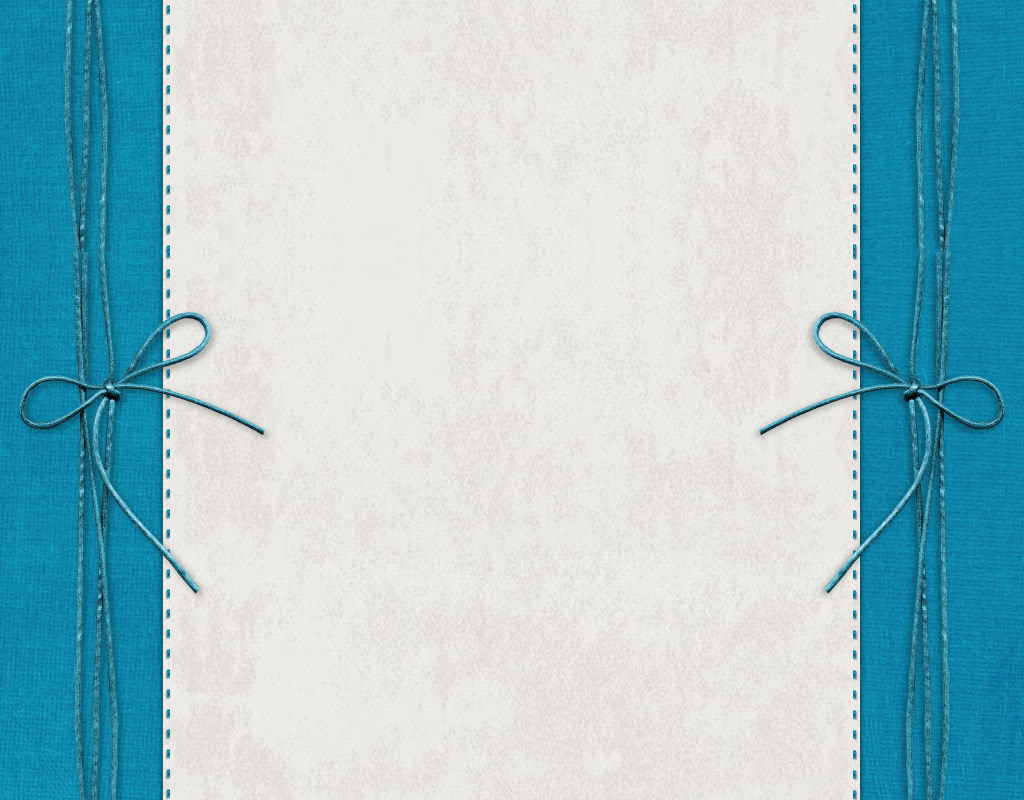 V. BÖLÜM
MALİYETLENDİRME
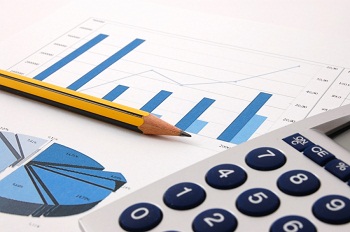 2021-2023
Stratejik PLAN
29
Kurumumuz 2021-2023 Stratejik Planı’nın maliyetlendirilmesi sürecindeki temel gaye, stratejik amaç, hedef ve eylemlerin gerektirdiği maliyetlerin ortaya konulması suretiyle politika tercihlerinin ve karar alma sürecinin rasyonelleştirilmesine katkıda bulunmaktır. Bu sayede, stratejik plan ile bütçe arasındaki bağlantı güçlendirilecek ve harcamaların önceliklendirilme süreci iyileştirilecektir. 
Bu temel gayeden hareketle planın tahmini maliyetlendirilmesi şu şekilde yapılmıştır: 
Hedeflere ilişkin eylemler durum analizi çalışmaları sonuçlarından tespit edilmiştir,
Eylemlere ilişkin tahmini maliyetler belirlenmiştir,
Eylem maliyetlerinden hareketle hedef maliyetleri belirlenmiştir,
Hedef maliyetlerinden yola çıkılarak amaç maliyetleri belirlenmiş ve amaç maliyetlerinden de stratejik plan maliyeti belirlenmiştir.
Genel bütçe, valilikler, belediyeler ve okul aile birliklerinin yıllık bütçe artışları ve eğilimleri dikkate alındığında Kurumumuz 2021-2023 Stratejik Planı’nda yer alan stratejik amaçların gerçekleştirilebilmesi için tabloda da belirtildiği üzere üç yıllık süre için tahmini 4.196.405,14 TL’lik kaynağın elde edileceği düşünülmektedir.
MALİYETLENDİRME
4.1.
KAYNAK TABLOSU
Müdürlüğümüz stratejik planında 6 hedef bulunmaktadır. Söz konusu hedeflere ilişkin bütçe dağılımları 3 yıllık olarak alttaki tabloda belirtilmiştir. Tabloda görüldüğü üzere son iki yılın gelir ve giderlerinde yaşanan artıştan hareketle hazırlanan beş yıllık maliyetlendirme sonucunda Müdürlüğümüzün tahmini olarak 4.196.405,14 TL’lik bir harcama yapacağı düşünülmektedir. Plan dönemi amaç maliyetlerine ilişkin alttaki tabloda ayrıntılı bilgiye yer verilmiştir.
30
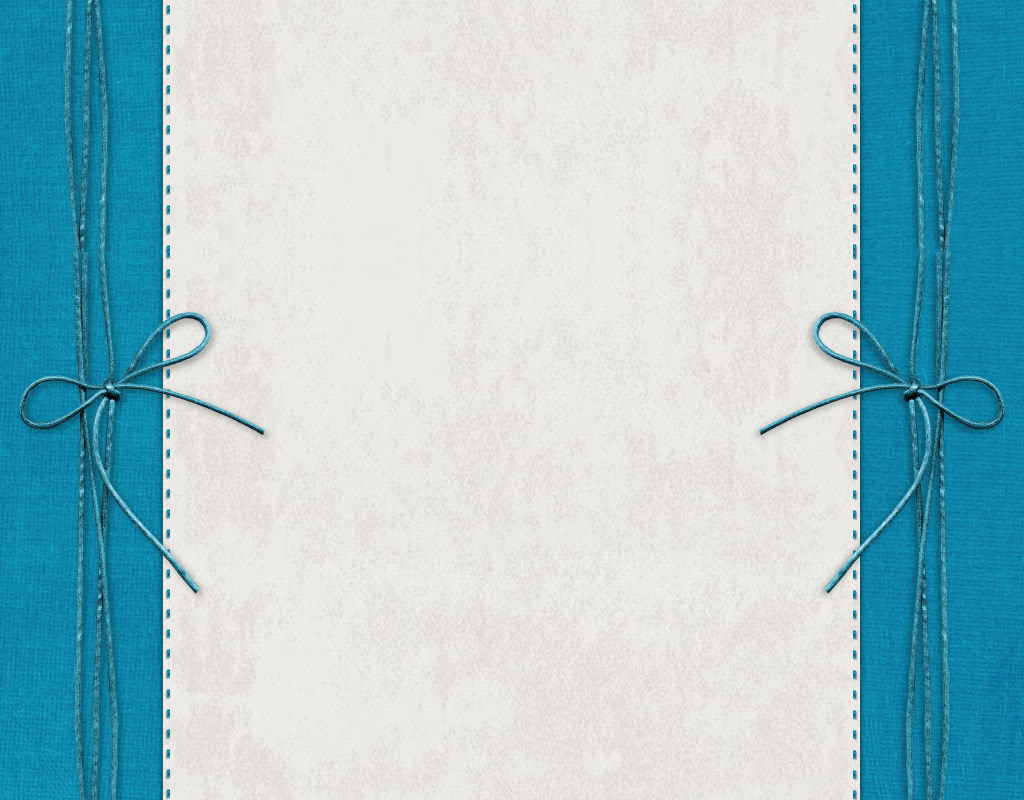 VI. BÖLÜM
İZLEME
VE DEĞERLENDİRME
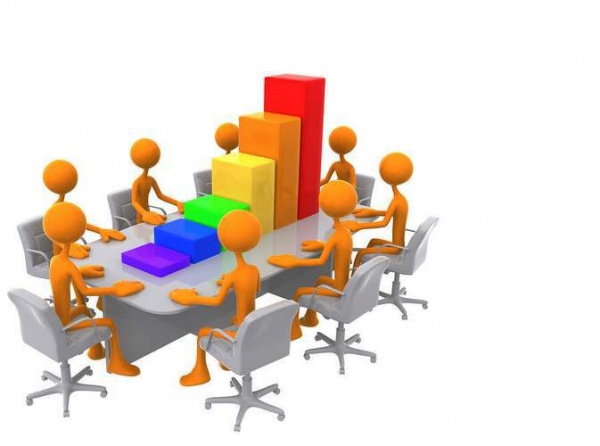 2021-2023
Stratejik PLAN
32
5018 sayılı Kamu Mali Yönetimi ve Kontrol Kanunun amaçlarından biri; kalkınma planları ve programlarda yer alan politika ve hedefler doğrultusunda kamu kaynaklarının etkili, ekonomik ve verimli bir şekilde elde edilmesi ve kullanılmasını, hesap verebilirliği ve malî saydamlığı sağlamak üzere, kamu malî yönetiminin yapısını ve işleyişini düzenlemektir. 
Bu amaç doğrultusunda kamu idarelerinin; stratejik planlar vasıtasıyla, kalkınma planları, programlar, ilgili mevzuat ve benimsedikleri temel ilkeler çerçevesinde geleceğe ilişkin misyon ve vizyonlarını oluşturması,  stratejik amaçlar ve ölçülebilir hedefler saptaması, performanslarını önceden belirlenmiş olan göstergeler doğrultusunda ölçmesi ve bu sürecin izleme ve değerlendirmesini yapmaları gerekmektedir. 
Bu kapsamda Millî Eğitim Bakanlığı 2021-2023 dönemine ilişkin kalkınma planları ve programlarda yer alan politika ve hedefler doğrultusunda kaynaklarının etkili, ekonomik ve verimli bir şekilde elde edilmesi ve kullanılmasını, hesap verebilirliği ve saydamlığı sağlamak üzere kurumumuz 2021-2023 Stratejik Planı’nı hazırlamıştır. Hazırlanan planın gerçekleşme durumlarının tespiti ve gerekli önlemlerin zamanında ve etkin biçimde alınabilmesi için Stratejik Planı İzleme ve Değerlendirme Modeli geliştirilmiştir. 
İzleme, stratejik plan uygulamasının sistematik olarak takip edilmesi ve raporlanmasıdır. Değerlendirme ise, uygulama sonuçlarının amaç ve hedeflere kıyasla ölçülmesi ve söz konusu amaç ve hedeflerin tutarlılık ve uygunluğunun analizidir.
2021-2023 Stratejik Planı İzleme ve Değerlendirme Modeli’nin çerçevesini;
Performans göstergeleri ve stratejiler bazında gerçekleşme durumlarının belirlenmesi,
Performans göstergelerinin gerçekleşme durumlarının hedeflerle kıyaslanması,
Stratejiler kapsamında yürütülen faaliyetlerin dağılımının belirlenmesi,
Sonuçların raporlanması ve paydaşlarla paylaşımı,
Hedeflerden sapmaların nedenlerinin araştırılması,
Alternatiflerin ve çözüm önerilerinin geliştirilmesi
süreçleri oluşturmaktadır.
2021-2023 Stratejik Planı’nda yer alan performans göstergelerinin gerçekleşme durumlarının tespiti yılda iki kez yapılacaktır. Yılın ilk altı aylık dönemini kapsayan birinci izleme kapsamında, SGB tarafından harcama birimlerinden sorumlu oldukları göstergeler ile ilgili gerçekleşme durumlarına ilişkin veriler toplanarak konsolide edilecektir. Göstergelerin gerçekleşme durumları hakkında hazırlanan rapor üst yöneticiye sunulacak ve böylelikle göstergelerdeki yıllık hedeflere ulaşılmasını sağlamak üzere gerekli görülebilecek tedbirlerin alınması sağlanacaktır.
Yılın tamamını kapsayan ikinci izleme dâhilinde; SGB tarafından harcama birimlerden sorumlu oldukları göstergeler ile ilgili yılsonu gerçekleşme durumlarına ait veriler toplanarak konsolide edilecektir. Yıl sonu gerçekleşme durumları, varsa gösterge hedeflerinden sapmalar ve bunların nedenleri üst yönetici başkanlığında harcama birim yöneticilerince değerlendirilerek gerekli tedbirlerin alınması sağlanacaktır. Ayrıca, stratejik planın yıllık izleme ve değerlendirme raporu hazırlanarak kamuoyu ile paylaşılacaktır.
İZLEME VE DEĞERLENDİRME MODELİ
5.2.
33
İzleme ve Değerlendirme Modeli
Şekil  9
2021-2023 Stratejik Planı İzleme ve Değerlendirme Modeli
34
BEYPAZARI KAYMAKAMLIĞI
ŞEHİT SAMET ÜSTÜNER ORTAOKULU Müdürlüğü


Sayı	  :  	                                                                                                          14/09/2021
Konu  	   : 2021‐2023 Stratejik Planı.

İlgi	  :   
  a) 29.29.2018 tarihli ve 2008/68 sayılı Stratejik Planlama konulu genelge
  b) 17/08/2018  tarihli  ve 78059895-CB001 Sayılı Cumhurbaşkanlığı yazısı
  c) Milli Eğitim Bakanlığının 2018/16 sayılı Genelgesi

BEYPAZARI İLÇE MİLLİ EĞİTİM MÜDÜRLÜĞÜNE

Kalkınma planları ve programlarında yer alan politika ve hedefler doğrultusunda, kamu kaynaklarının etkili, ekonomik ve verimli bir şekilde elde edilmesi ve kullanılmasını,  hesap verilebilirliği ve saydamlığı sağlamak üzere kamu mali yönetiminin yapısını ve işleyişini, raporlanmasını ve mali kontrolü düzenlemek amacıyla çıkartılan 5018 sayılı Kamu Mali Yönetimi ve Kontrol Kanunu’nun 9 uncu maddesinde;
“Kamu idareleri; kalkınma planları, programlar, ilgili mevzuat ve benimsedikleri temel ilkeler çerçevesinde geleceğe ilişkin misyon ve vizyonlarını oluşturmak, stratejik amaçlar ve  ölçülebilir  hedefler  saptamak,  performanslarını  önceden  belirlenmiş  olan göstergeler doğrultusunda ölçmek ve bu sürecin izleme ve değerlendirmesini yapmak amacıyla katılımcı yöntemlerle stratejik plan hazırlarlar”  denilmektedir.
5018 sayılı Kanunda öngörülen ve stratejik plan hazırlamakla yükümlü kamu idarelerinin ve stratejik planlama sürecine ilişkin takvimin tespiti ile stratejik planların, kalkınma planları  ve  programlarla   ilişkilendirilmesine   yönelik   usul   ve   esasların belirlenmesi  amacıyla  hazırlanan  “Kamu  İdarelerinde  Stratejik  Planlamaya  İlişkin  Usul ve   Esaslar   Hakkında   Yönetmelik’in   Resmî  Gazetede   yayımlanmasını  müteakiben, Bakanlığımız, İlgi (c) Genelge ile 2021-2023 yıllarına ait stratejik planlama sürecini başlatmıştır.
Millî Eğitim Bakanlığı 2019‐2023 Stratejik Planı ile aynı süreçte ve eş zamanlı olarak merkez teşkilatı birimleri ile İl Millî Eğitim Müdürlükleri ve ilçe Milli Eğitim müdürlükleri de beş yıllık stratejik planlarını hazırlayarak uygulamaya koymuşlardır.
Bakanlığımız Stratejik Planı (2019‐2023) ve İl Millî Eğitim Müdürlükleri stratejik planlarının uygulamaya girmesiyle bu planlara uyumlu olarak İlçe Millî Eğitim Müdürlükleri ve okul/kurum Müdürlüklerinin de stratejik plan hazırlamaları ilgi(c)  Genelge ile uygun görülmüştür.
Stratejik yönetim anlayışının İl, İlçe Millî Eğitim Müdürlükleri ve okul/kurumlarımıza yayılması ve bu suretle yönetim uygulamalarımızda yeni bir kültürün oluşturulması amaçlanmaktadır.
Makamlarınızca da uygun  görüldüğü  takdirde,  2021-2023  yıllarını  kapsayan ŞEHİT SAMET ÜSTÜNER ORTAOKULU Müdürlüğü   Stratejik   Planı’nın   uygulamaya   konulmasını  olurlarınıza arz ederim.
                                                                                                              
                                                                                                                                      RIZA ARINMIŞ
                                                                                                                                      Okul Müdürü

OLUR
../../2022
Hürrem DURSUN
İlçe Millî Eğitim Müdürü
35
2021-2023 STRATEJİK PLAN
T.C.  
ŞEHİT SAMET ÜSTÜNER ORTAOKULU
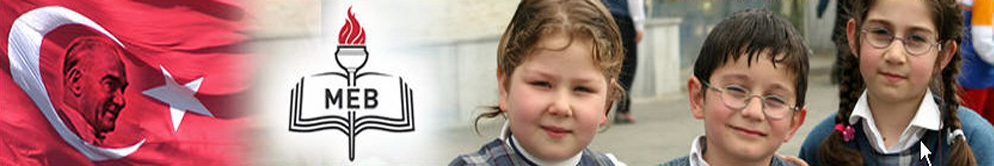